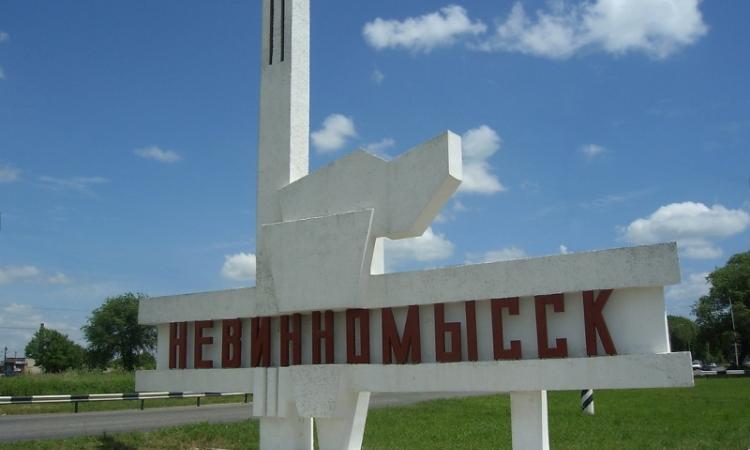 190 лет
Учитель начальных
классов
Чапаева Т.В.
МБОУ СОШ № 15
г. Невинномысск
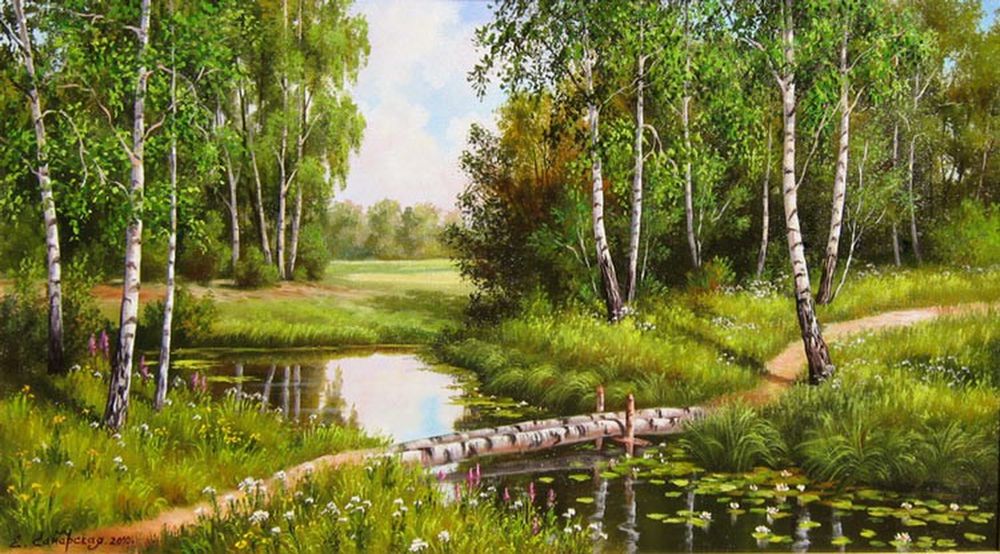 Россия  -  родина моя!
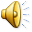 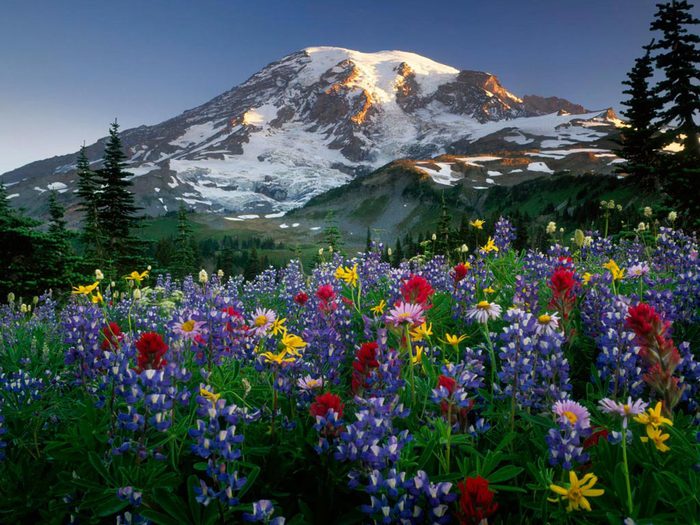 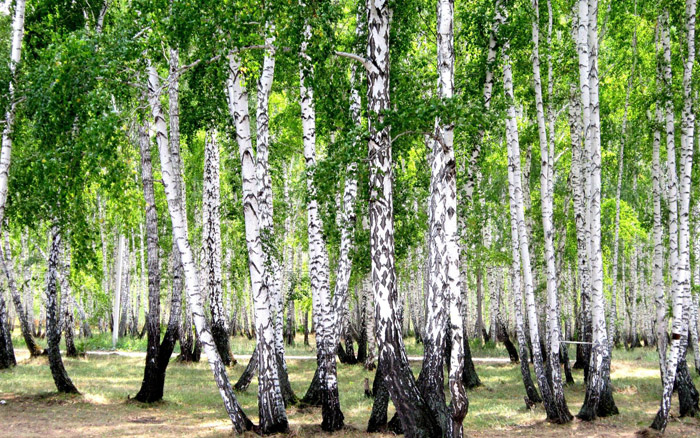 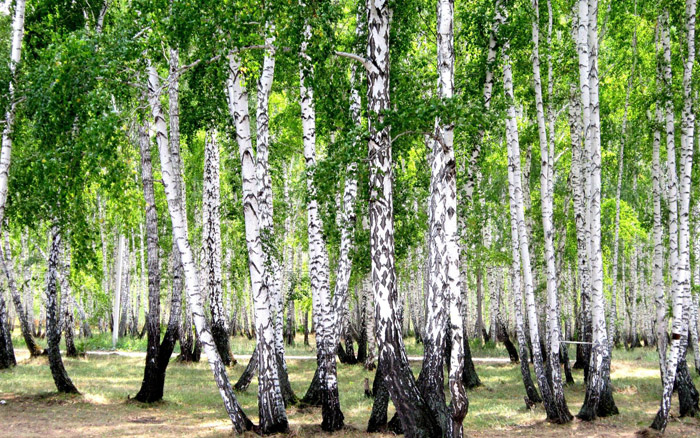 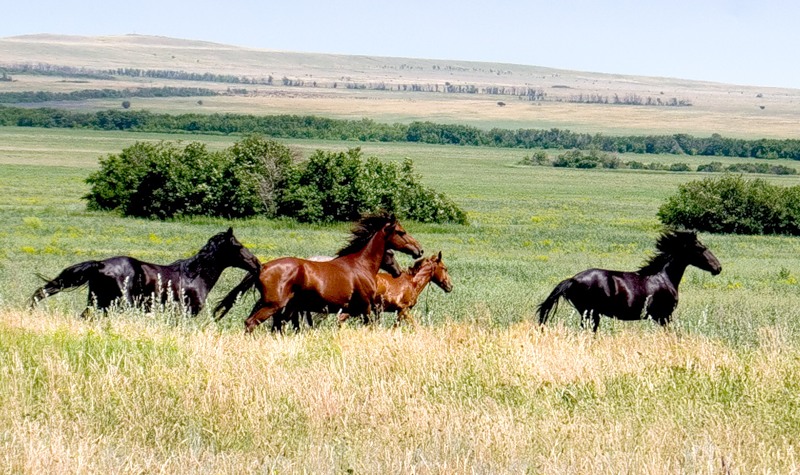 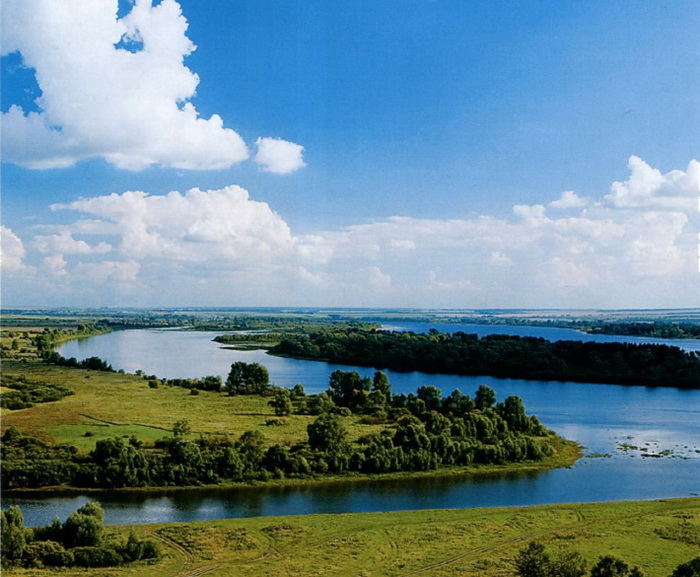 Р  О  С  С  И  Я
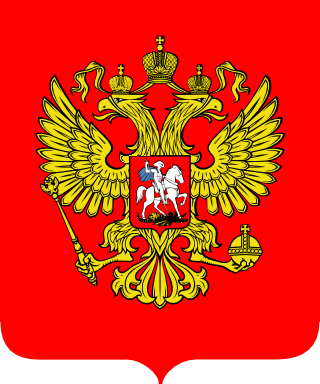 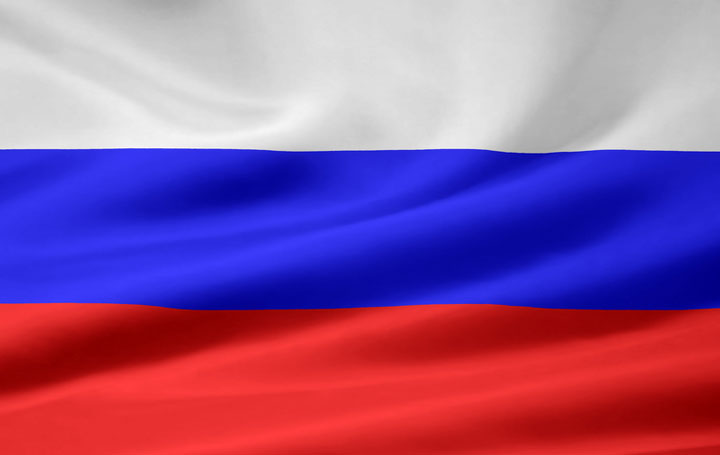 НЕВиННОМЫСсК
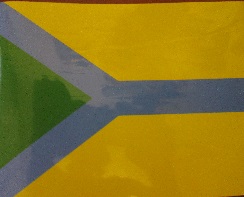 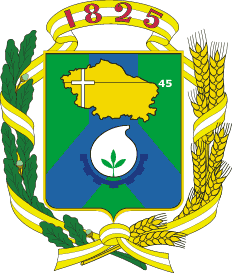 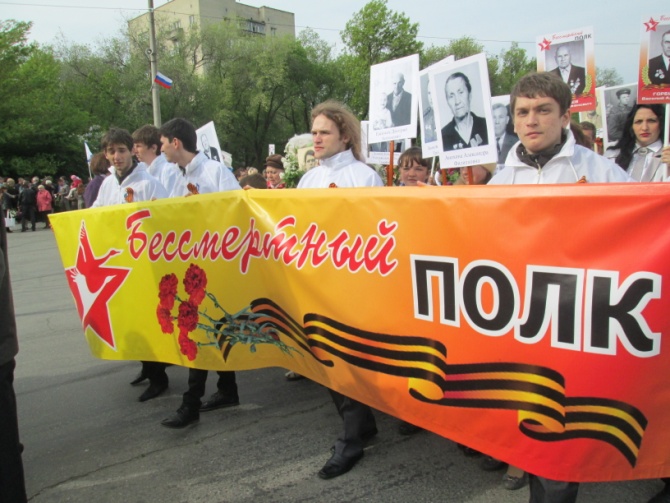 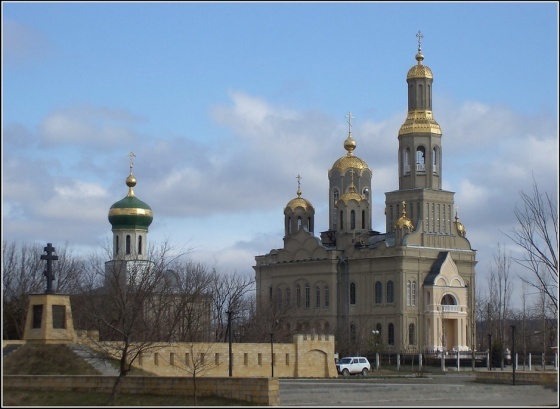 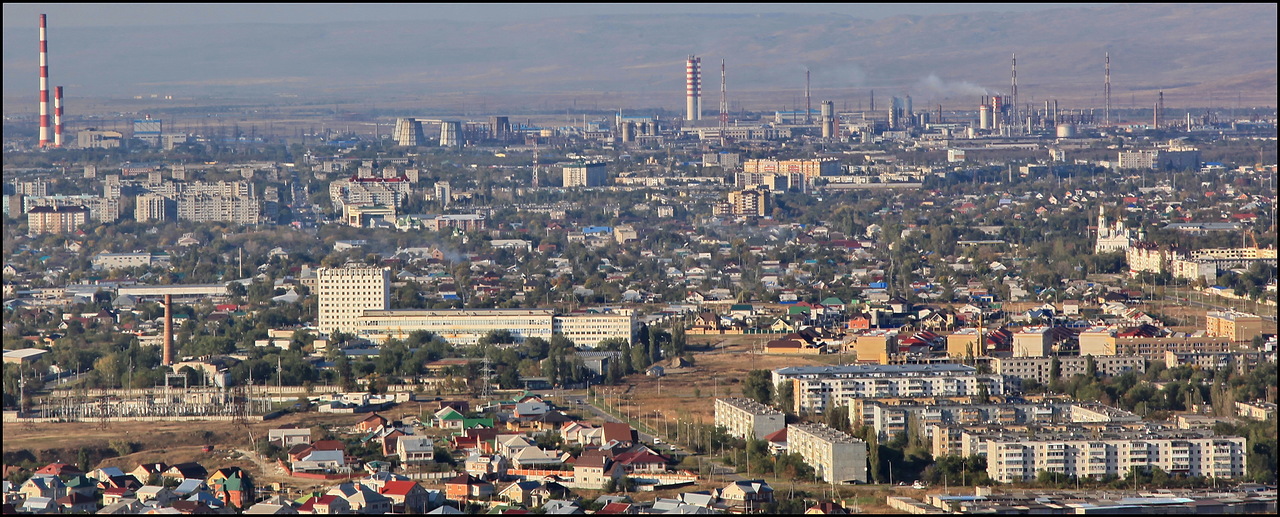 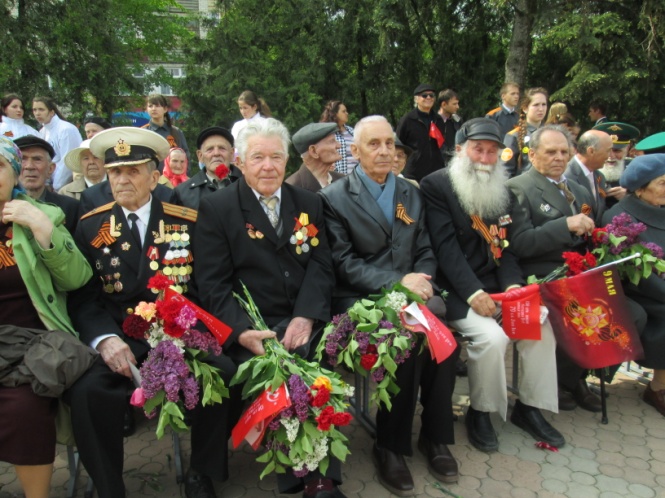 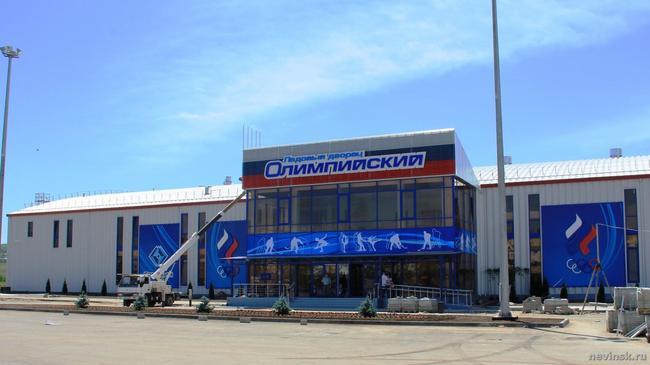 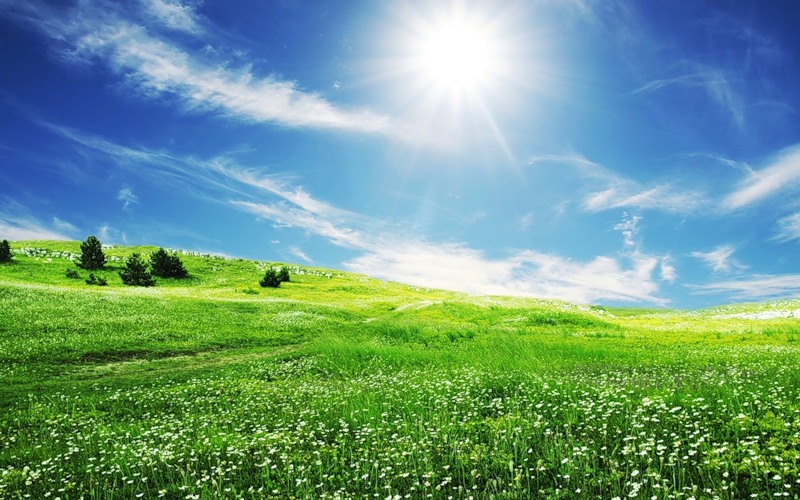 “Для России наш город – частица,
А для нас он – родительский дом.
 И мы рады, что можем гордиться
Малой Родиной, где мы живем”.
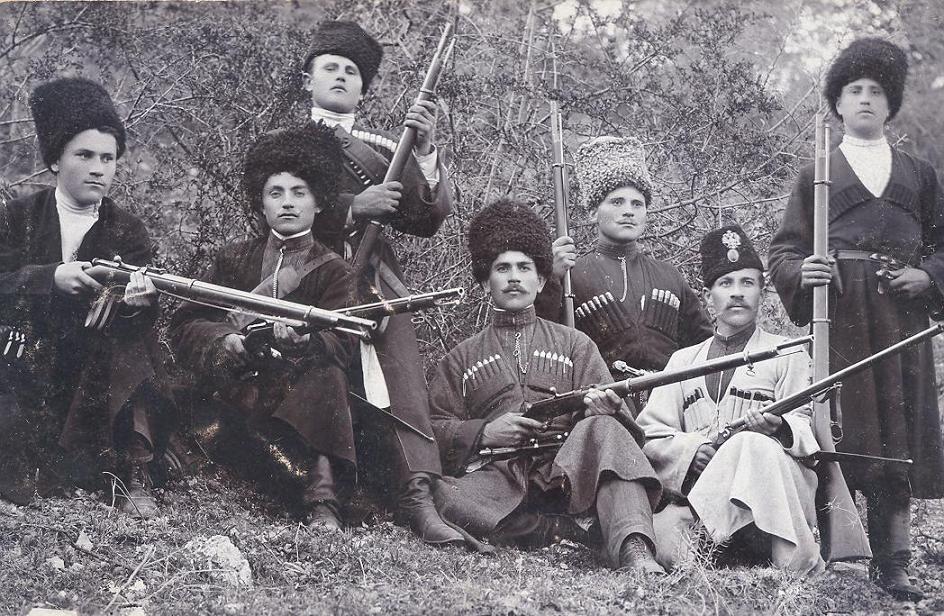 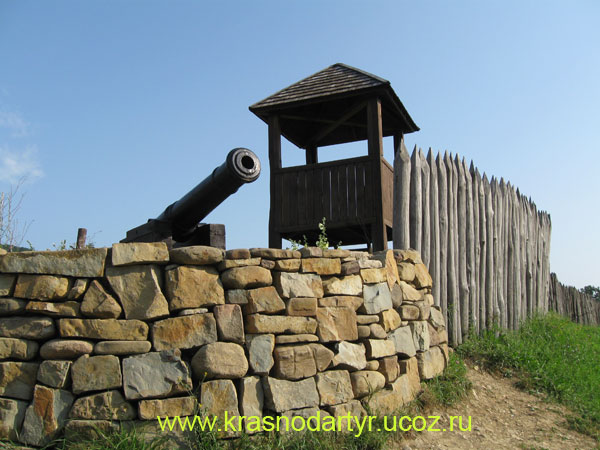 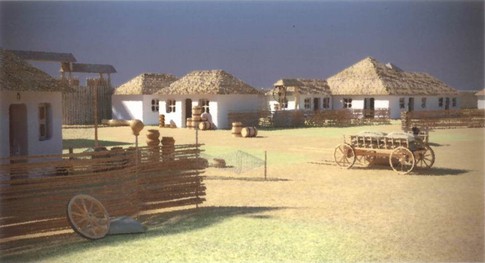 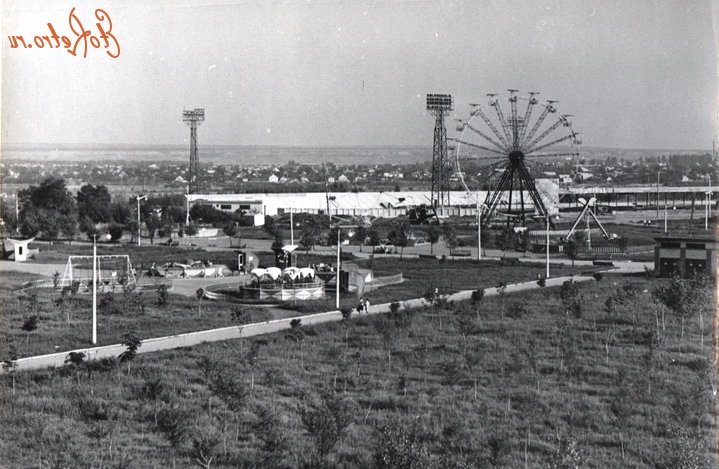 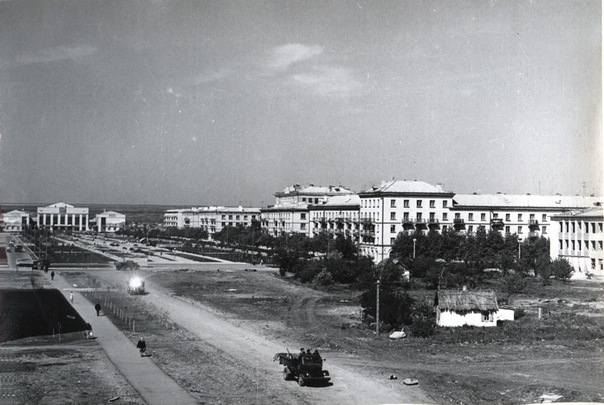 Парк  отдыха
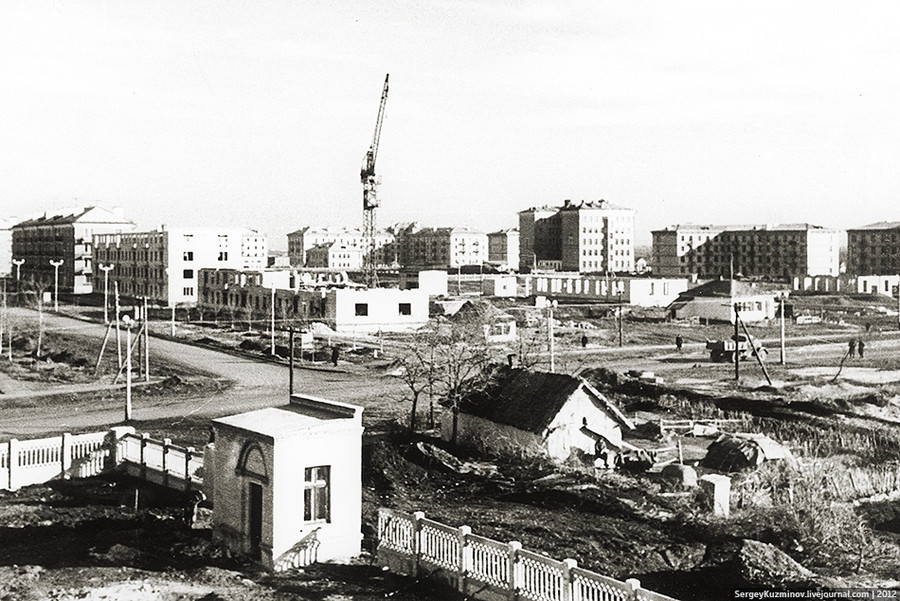 ул Б МИРА
МОЙ МИЛЫЙ СЕРДЦУ УГОЛОК
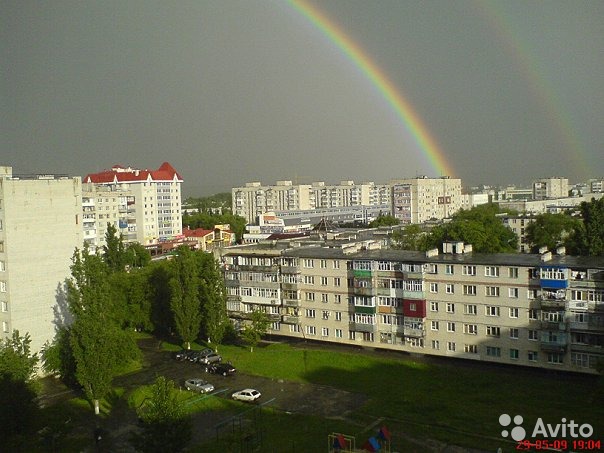 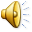